Kardiovaskulární systém
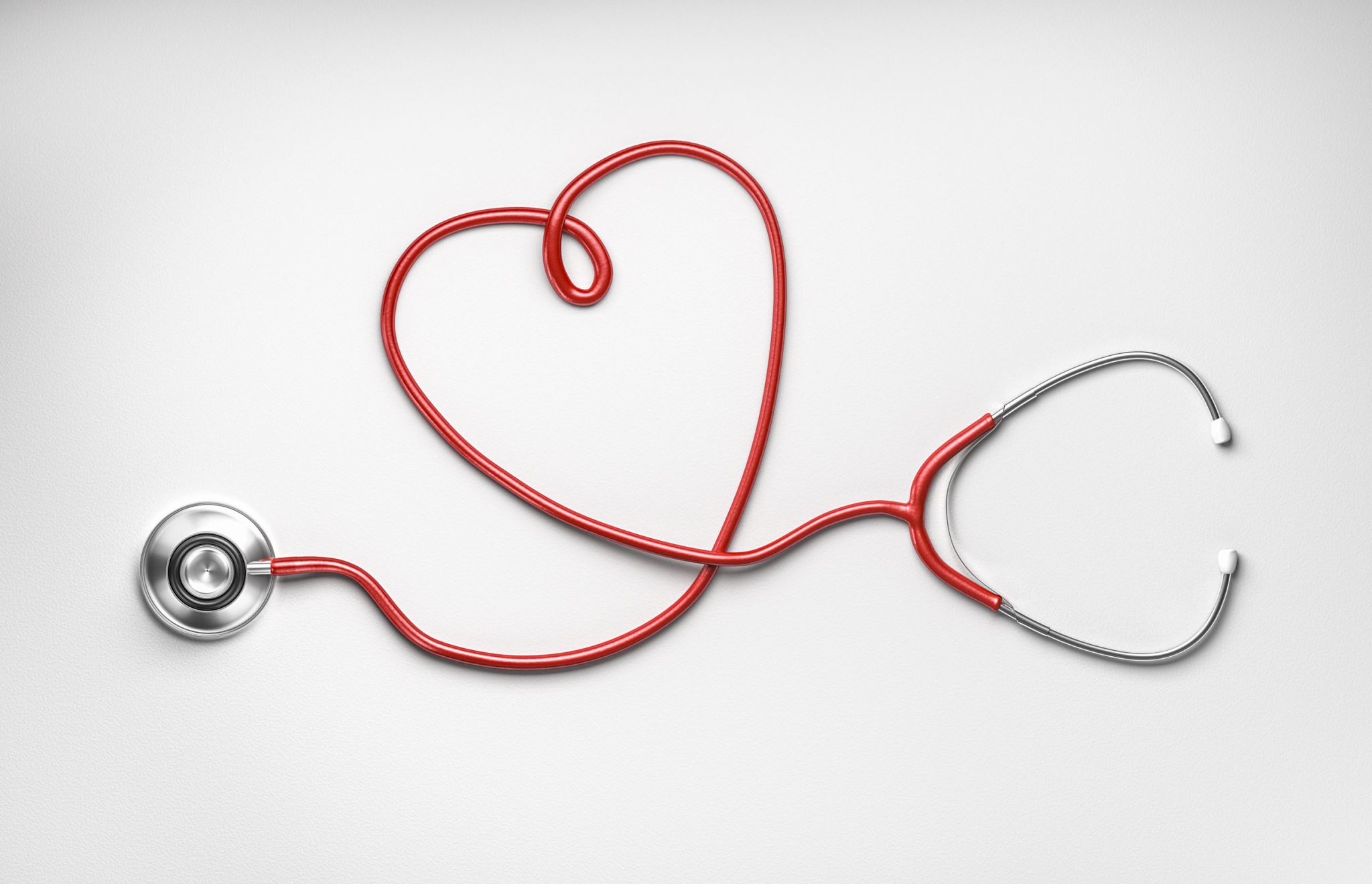 Akutní projevy během zátěže a adaptační změny
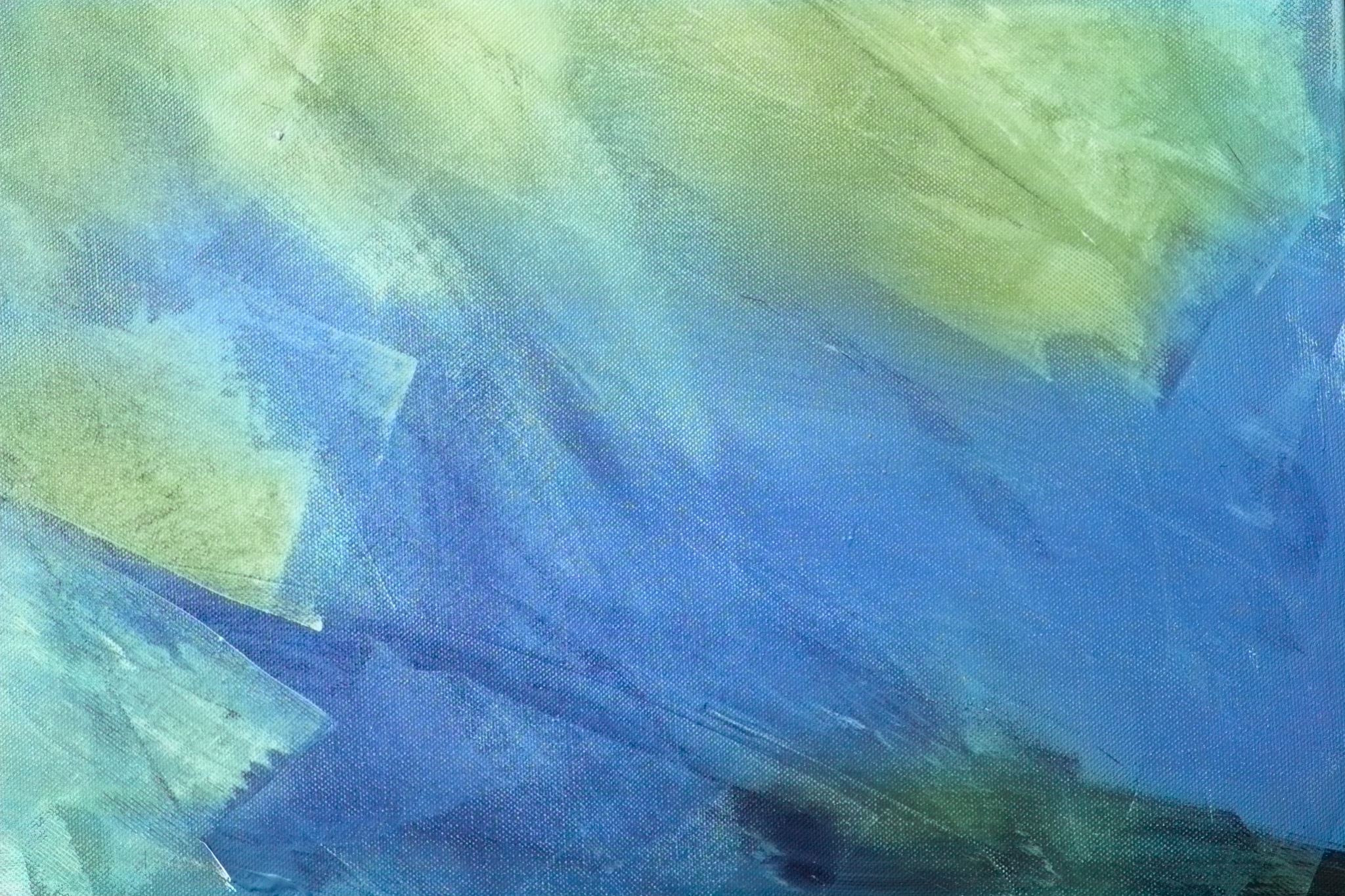 Řízení srdeční činnosti
Mimosrdeční řízení rytmu
Důležité pojmy
Tepová frekvence (TF/min)
Bradykardie
Tachykardie
Systola
Diastola
Srdeční parametry
End-Systolický objem (ESV) – objem krve v komorách po systole
End-Diastolický objem (EDV) – objem krve v komorách na konci diastoly
Systolický objem (SV) – objem krve vypumpované 1 systolou
Minutový výdej (Q) = SV*TF
Ejekční frakce (EF) = SV/EDV
Krevní tlak
Systolický tlak – nejvyšší měřitelný
Diastolický tlak – nejnižší měřitelný
Vasokonstrikce vs. vasodilatace
Krev a její funkce
Transport živin, kyslíku (Hb) a metabolitů
Termoregulace
Udržování homeostázy
Srdeční rytmus v klidu
Průměrná TF kolem 70 t/min
U trénovaných může být kolem 30-40 t/min
Osoby v dekondici mohou mít i 80-100 t/min
Ovlivňující faktory:
Únava
Nemoc/stres
Nadmořská výška
Okolní teplota a vlhkost
Akutní reakce na zatížení
Čím vyšší intenzita, tím vyšší TF
Zvyšování SV
Vyšší SV a TF = větší Q
Se zvyšující se zátěží se zvyšuje i krevní tlak (systolický)
Maximální TF
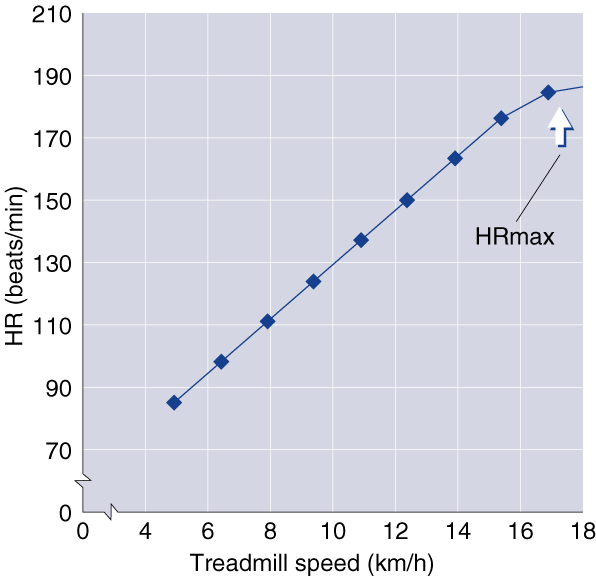 Orientační výpočet 220-věk nebo 208-(0,7*věk)
Individuální hodnota
S věkem postupně klesá
Můžeme jí dosáhnout během „all-out“ cvičení (většinou v řádu několika málo minut)
Systolický objem
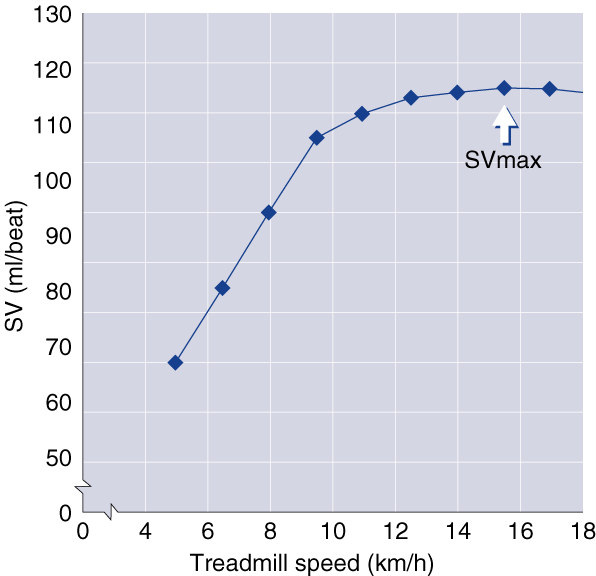 Zvyšuje se se zvyšující intenzitou
Maximální v submaximu
Nejvyšší hodnoty u vytrvalostní sportovců
Srdeční minutový objem (Q)
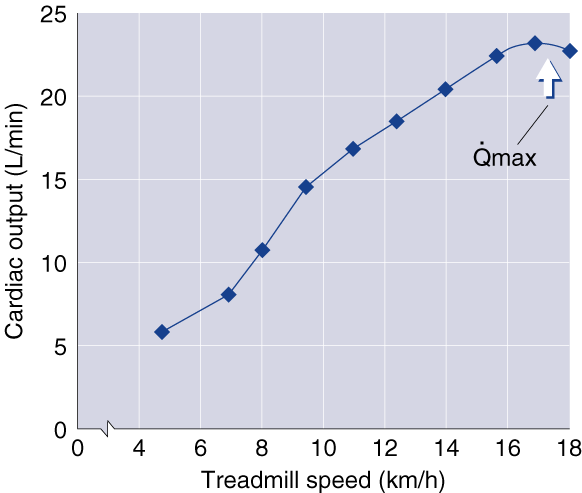 V klidu kolem 5 l/min
Při zátěži 20-40 l/min
Ovlivněno velikostí postavy, srdce a vytrvalostní zdatností
Změny Q a SV během cvičení
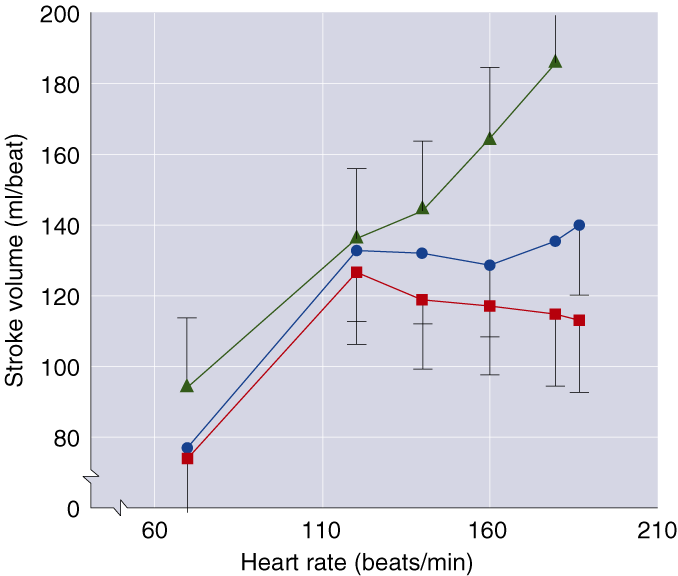 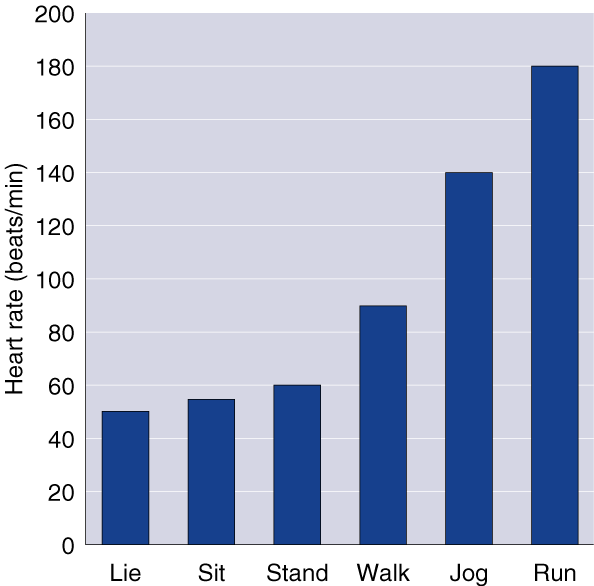 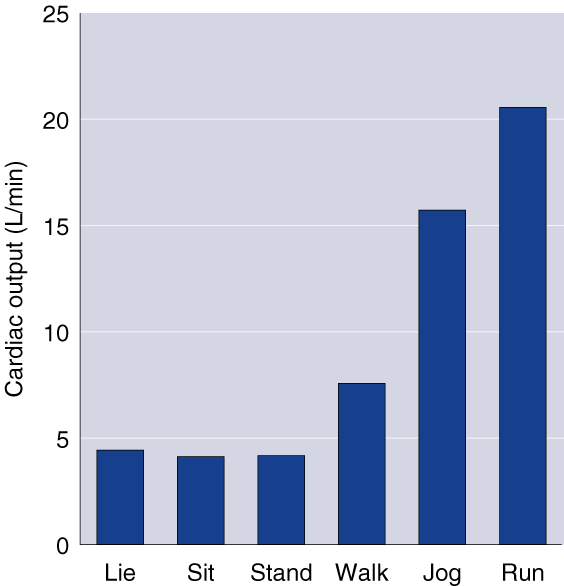 Distribuce krve během zatížení
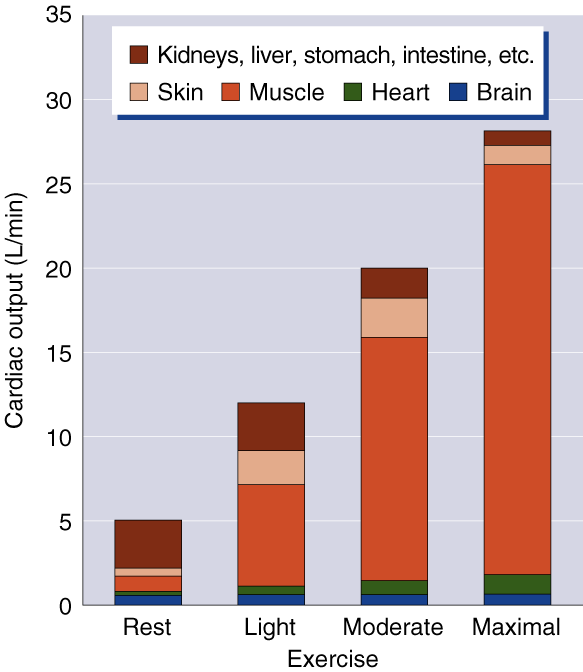 Změny krevního tlaku během cvičení
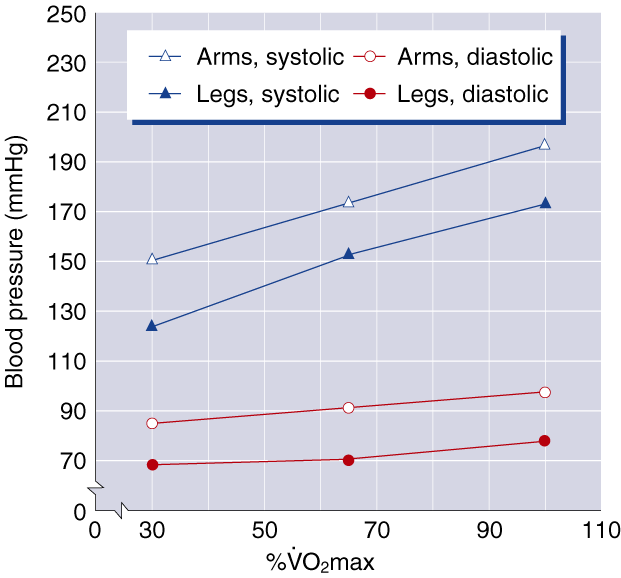 Se zvyšující se intenzitou roste i systolický tlak
Diastolický roste méně nebo může i klesat
U silových cvičení může být tlak dočasně mnohonásobně zvýšený (480/350 mmHg)
Adaptace kardiovaskulárního systému
Hypertrofie srdce
Koncentrická
Excentrická
Koncentricko-excentrická (smíšená)
Elasticita cév
Vaskularizace svalů
Zvětšení systolického objemu
Snížení TF v klidu a při submaximální intenzitě (maximální se nemění)
Systolický objem a změny
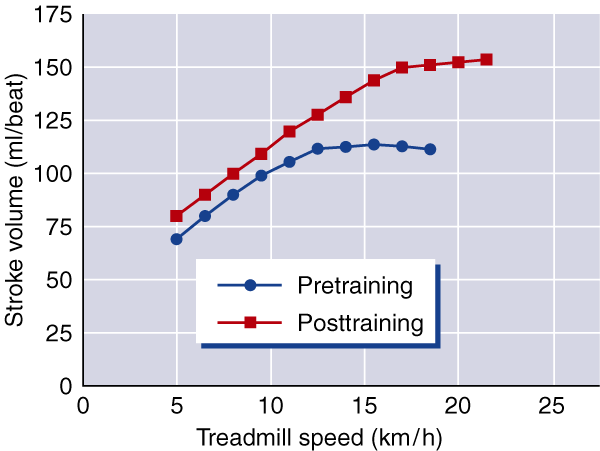 Vytrvalostní trénink zvyšuji SV v klidu i během zatížení
Silový trénink má minimální až zanedbatelný vliv
EDV vyšší díky většímu objemu plasmy a delšímu času k naplnění komor
Adaptace tepové frekvence
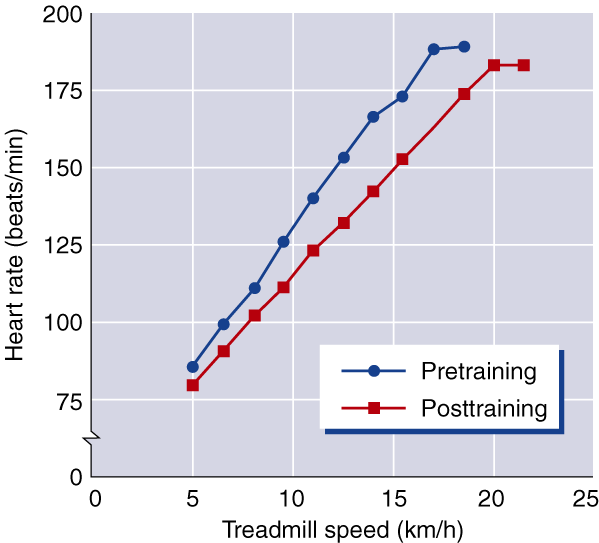 Návrat TF do normálu po zatížení
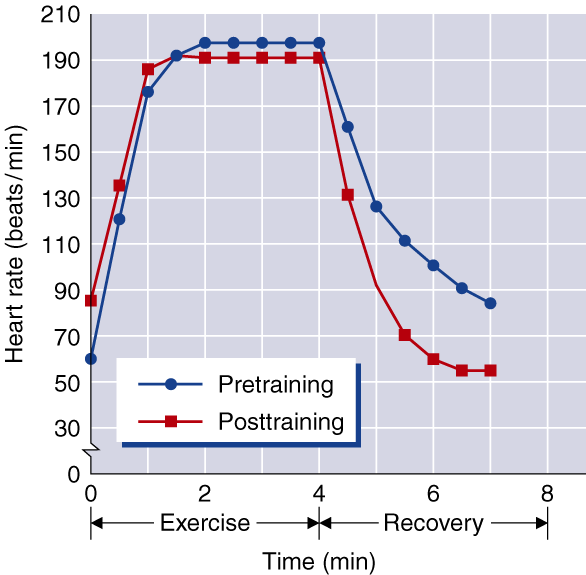 Vytrvalostní trénink zkracuje dobu k návratu ke klidové TF
Využíval se jako ukazatel kardiovaskulární zdatnosti
Nadmořská výška, teplota a únava tuto dobu prodlužují
Je vhodné porovnání intraindividuálně, ale ne interindividuálně
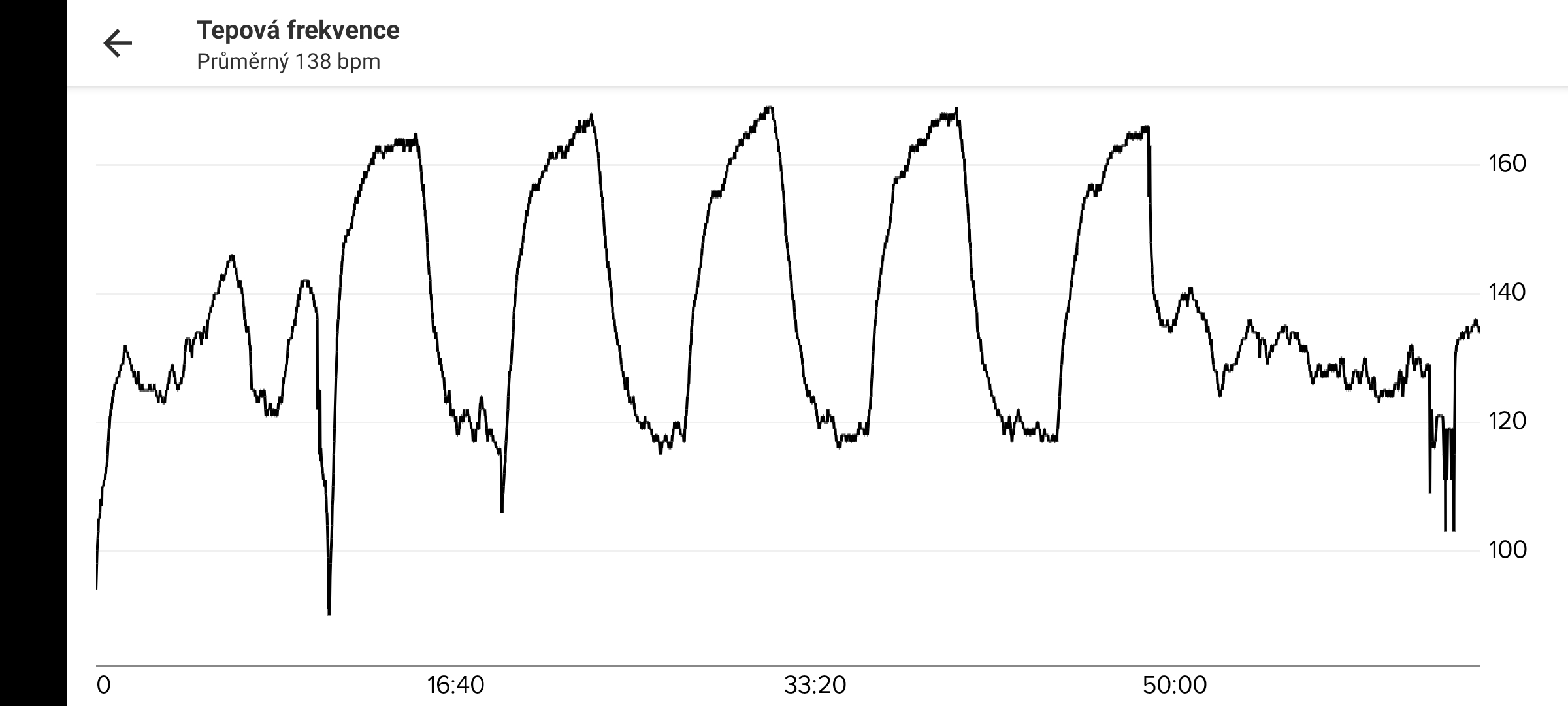 Aktivita ve skupinách
Vytrvalostní běžec po systematickém několikaměsíčním vytrvalostním tréninku pozoruje nižší klidovou TF. Čím je to způsobeno?
Vyšší hodnoty klidového krevního tlaku můžeme pozorovat u kterých sportovců a proč?
Čím může být způsobena slabost až omdlévání po zatížení? (Většinou u maximální a submaximální intenzity)
Aktivita ve skupinách
Excentrická hypertrofie srdce, zvýšení systolického výdeje, vyšší ejekční frakce
Silové typy sportů – vyšší periferní odpor kvůli svalovému napětí a absenci vaskularizace
Prudkým poklesem krevního tlaku (často u hypotoniků), popř. hypoglykémie